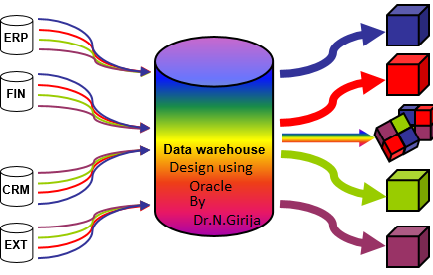 Data warehouse Design Using Oracle
https://www.oercommons.org/authoring/edit/21861
OER- UNIT 5 SQL MODEL CLAUSE
Dr. Girija Narasimhan
1
Part 1- SQL  model clause
Dr. Girija Narasimhan                                Model Clause
2
With the SQL model clause you build one or more matrixes with a variable number of dimensions. This is called the model. 
The model uses a subset of the available columns from your FROM clause.
 It contains at least one dimension, at least one measure and optionally one or more partitions
Dr. Girija Narasimhan                                Model Clause
3
Dr. Girija Narasimhan                                Model Clause
4
Partition columns
Partition columns divide the result set into blocks. Rules defined in the model clause are applied independently of other partitions to each partition. 

Dimension columns
Dimension columns define how cells within a partition can be accessed. 

Measure columns
The columns defined as measures can be assigned new values in the rules section of the model clause.
Dr. Girija Narasimhan                                Model Clause
5
Part 2- Dimension by
Unique column
Dr. Girija Narasimhan                                Model Clause
6
Dimension by
Multi dimension column
Unique column
Aliasing
Expression
Dr. Girija Narasimhan                                Model Clause
7
In the model clause, the dimension components are used to define multi-dimension array and it is also useful for identifying cells or column within the partition.

 By default it will identify at least one cell in a partition
The dimension components have the column name which has unique value
Dr. Girija Narasimhan                                Model Clause
8
Dr. Girija Narasimhan                                Model Clause
9
Column value given in the dimension is not unique then it will give "non unique addressing" error.
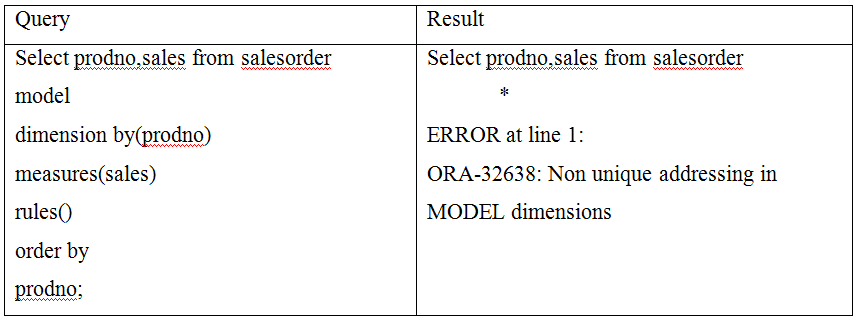 Dr. Girija Narasimhan                                Model Clause
10
Part 3- Dimension by
Multiple dimension using unique keys
Dr. Girija Narasimhan                                Model Clause
11
It is possible to use more than one dimension column be specified. 
But all the combination gives the unique row identification
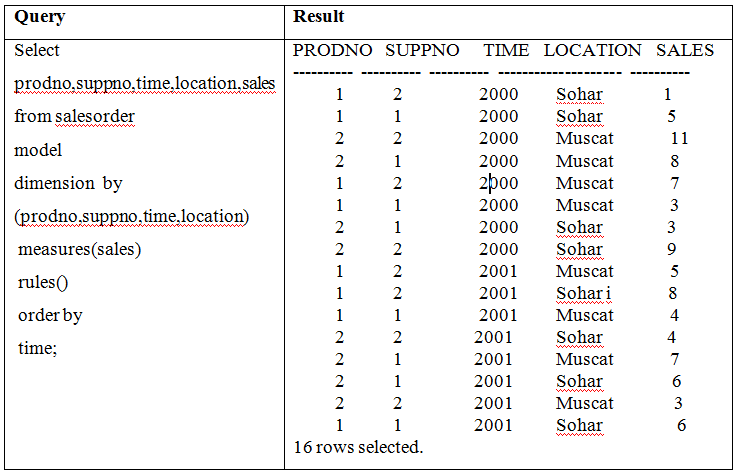 Dr. Girija Narasimhan                                Model Clause
12
Part 4- Dimension by
aliasing
Dr. Girija Narasimhan                                Model Clause
13
In the result set, the user desired column name can be displayed by using aliasing "as" in the dimension.
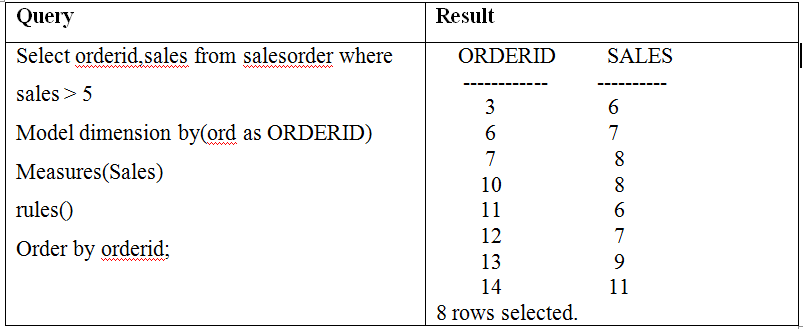 Dr. Girija Narasimhan                                Model Clause
14
Part 5- Dimension by
Expression
Dr. Girija Narasimhan                                Model Clause
15
It is possible to use expression in the dimension component. 

In the given query, value of the ord column is multiplied by 10. So, column value 3 is displaying as 30.
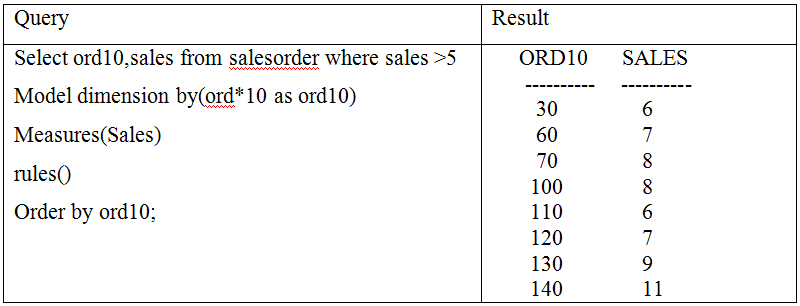 Dr. Girija Narasimhan                                Model Clause
16
Part 6-sql model clause 
Measures
Dr. Girija Narasimhan                                Model Clause
17
Measure is a data column of the table. 

It is similar to measure in the star schema based fact table.  

Generally measures have numeric based values like cost or amount. 

Each cell or column mentioned in the measures is accessed by specifying its full combination of dimensions.
Dr. Girija Narasimhan                                Model Clause
18
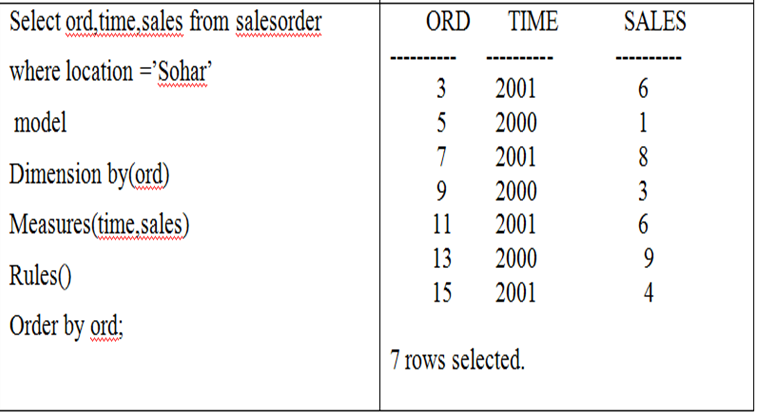 Dr. Girija Narasimhan                                Model Clause
19
Like dimension it is possible to write expression in the measure column also.
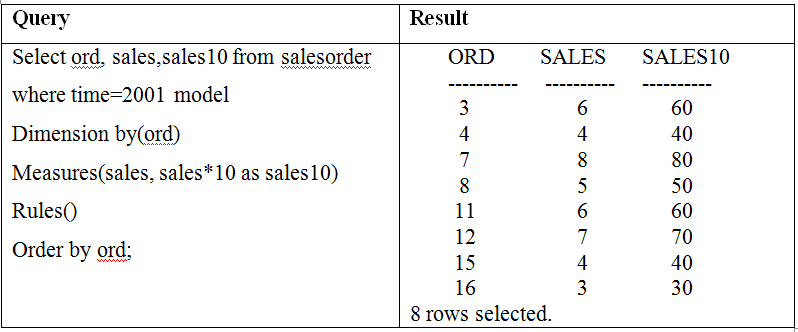 Dr. Girija Narasimhan                                Model Clause
20
Part 7-sql model clause 
Partition by
Dr. Girija Narasimhan                                Model Clause
21
The Oracle data warehousing describes partition as a logical block of the result set.

 It is similar to how partition in the analytical functions. 

Each partition is viewed by the formula mentioned in the partition by component and treated as an independent array.
Dr. Girija Narasimhan                                Model Clause
22
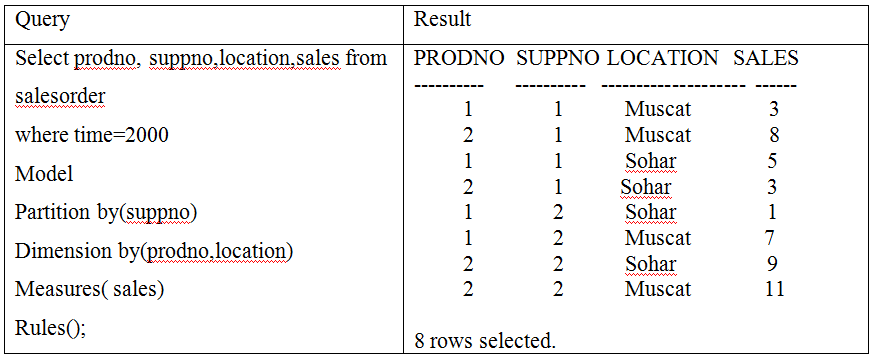 Dr. Girija Narasimhan                                Model Clause
23
Part 8-sql model clause 
Rules
Dr. Girija Narasimhan                                Model Clause
24
In the model clause, rules hold the expressions that assign values to measures. 

A rule is an assignment statement whose left side represents a cell or a range of cells and whose right side is an expression involving constants, bind variables or individual cell or aggregate function.
There are three terms used in rules namely 
cell reference, dimension reference, cell assignment.
Dr. Girija Narasimhan                                Model Clause
25
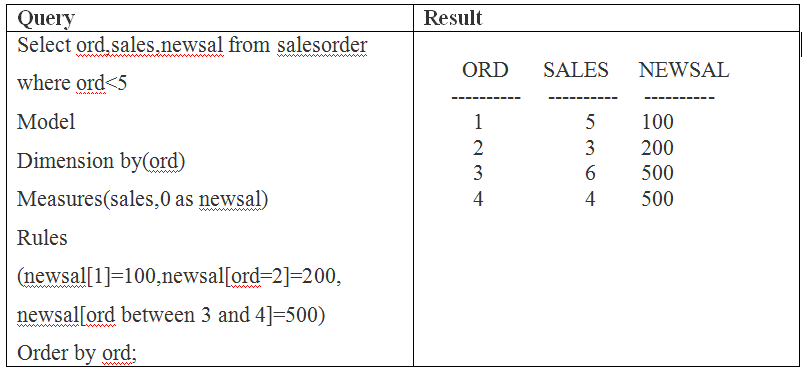 Dr. Girija Narasimhan                                Model Clause
26
The term "newsal" is called a "cell reference, Cell references (i.e newsal) can only refer to measure cells, not dimension cells.
The dimension reference is part between the square bracket [] in the cell reference
When a cell reference is used as the assignment target on the left side of a rule equation is called cell assignment.
newsal[1]=100
Cell Assignment
Cell reference ,it refers measures
Dimension reference
Dr. Girija Narasimhan                                Model Clause
27
Part 9-sql model clause 
Rules 
create new row
Dr. Girija Narasimhan                                Model Clause
28
The RULES clause also used to create new rows in the result set
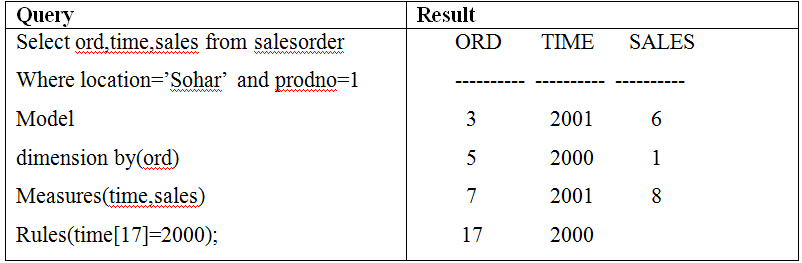 Dr. Girija Narasimhan                                Model Clause
29
Adding values to newly created row
It is also possible to add values to newly created row by using Rules Clause
Dr. Girija Narasimhan                                Model Clause
30
Part 10-sql model clause 
RETURN UPDATED ROWS
Dr. Girija Narasimhan                                Model Clause
31
Suppose in the previous query the entire row those satisfying the condition location = Sohar and prodno=1.  But the output will show newly created row or inserted row by using rule clause, then use “return updated rows”.  Then it will display only the newly created row.
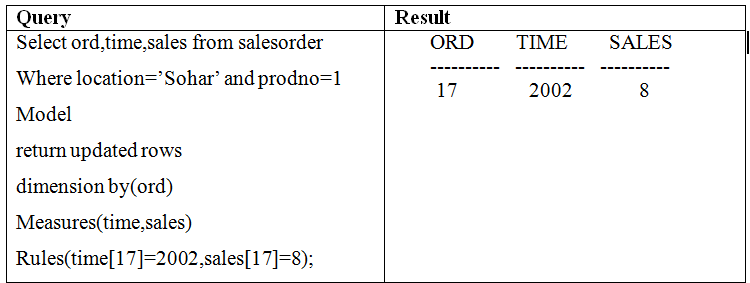 Dr. Girija Narasimhan                                Model Clause
32
Part 11-sql model clause 
RETURN All ROWS
Dr. Girija Narasimhan                                Model Clause
33
By default “return all rows” is used in the model queries Rules clause. Generally if it is mentioned as return all rows also it will display both updated or non-updated rows also.
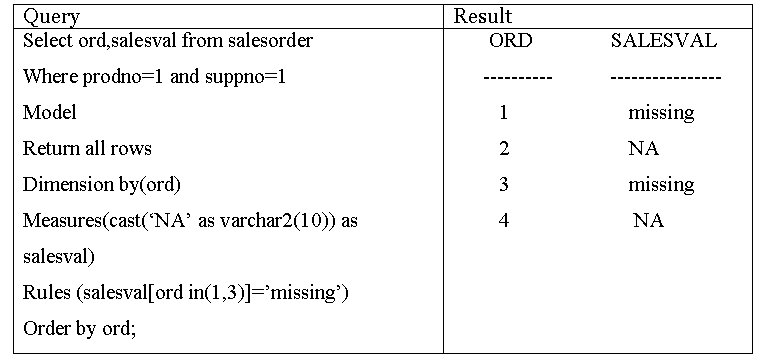 Part 12-sql model clause 
Not use same column in dimension and measure
Dr. Girija Narasimhan                                Model Clause
35
Same column for both a dimension and a measure are used in the given below query i.e  "ord" column used in both measure and dimension. Therefore it is giving the error message.
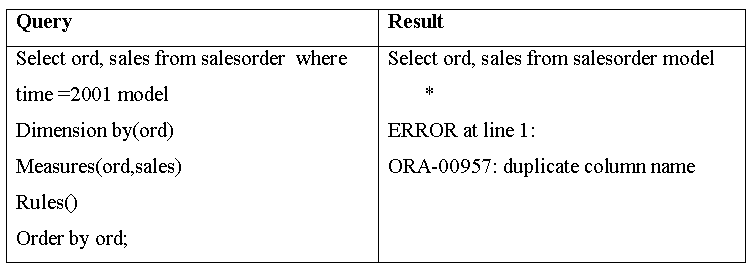 Part 13-sql model clause 
NULL not allowed in DIMENSION BY or MEASURES clauses
Dr. Girija Narasimhan                                Model Clause
37
Null value not allowed in dimension. Because, in general dimension have primary key column name. So, it doesn't have null values. If null values are allowed then it is difficult to identify the cell i.e. a reason null value not allowed in the dimension. So, it is giving error message.
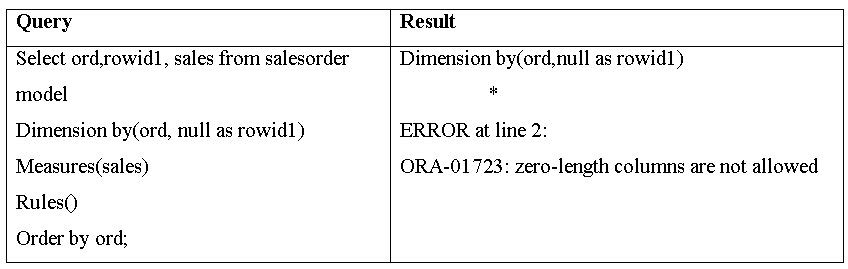 Part 14-sql model clause
Empty String (' ')
Empty string also not allowed in both dimension and measure. The purpose of the dimension and measure gives multi-dimensional based result set based on given column values. Then value is empty, the purpose is not fulfill. So, it is giving error message of empty string or empty column values.
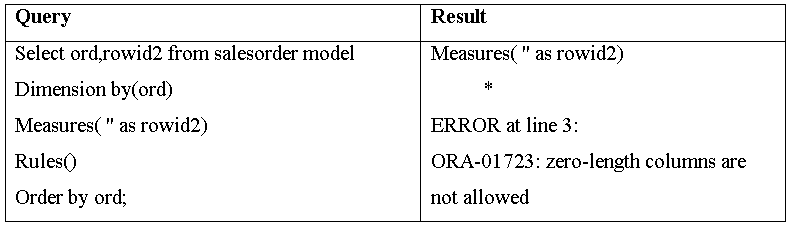 Part 15-sql model clause
Using For Loop
Using Model clause, looping operation is possible. Using For constructs the single formula can generate multiple formulas with positional references and it is also used to create new values.  

Using For construct can be used for dimension of numeric, date and date time data types.  

Increment and decrement expression can be used in numeric dimensions and interval for dimensions are used date or date time data types.  In the below query dimension has order id is numeric data type.  Here it creates the new value to column Test.
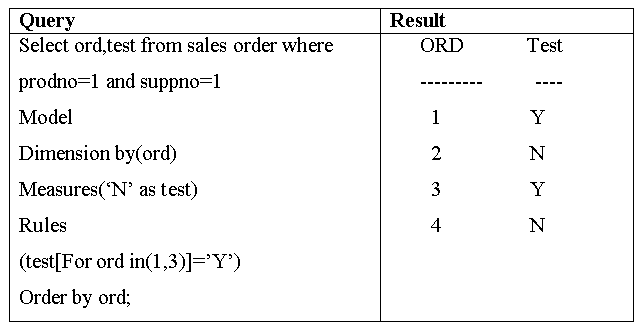 Part 15-sql model clause
ITERATION
For repeating the rules for execution need iterate feature. In this example, sales [19] || 8 using rules creating new values for sales [19] and assigning value 8. This value will be execute exactly 5 times given as per condition in iterate (5) in sales [19].
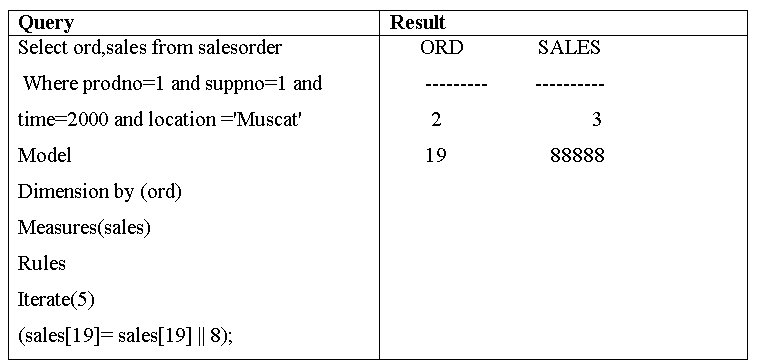 Part 16-sql model clause
Iteration using until Clause
The UNTIL clause is used in the iterate feature for checking at the end of each and every iteration. It shows iterated rules applied and executed at least once. It also do early termination based on condition given in the UNTIL clause, because in this below example iterate (4) times is given. But actually it is doing only one execution of the iteration because until condition is specified with value 8. So, it do early termination.
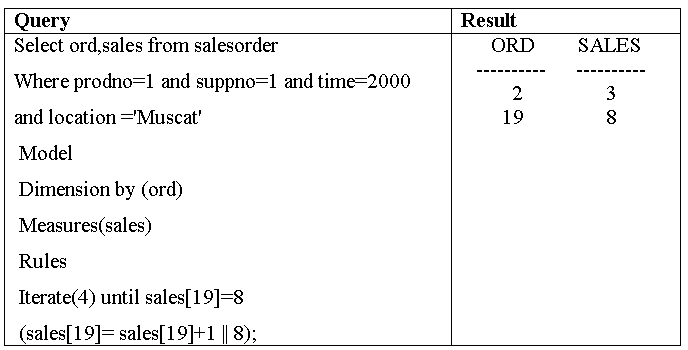